PROYECTO DE LEY 3658/2022-CR : PROYECTO DE LEY QUE PROMUEVE EL DESARROLLO DE CIUDADES INTELIGENTES EN EL PERÚ.
Autor:
Congresista Segundo Toribio Montalvo Cubas
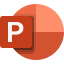 PROYECTO DE LEY 3658/2022-CR : PROYECTO DE LEY QUE PROMUEVE EL DESARROLLO DE CIUDADES INTELIGENTES EN EL PERÚ.
ASPECTOS TECNICOS

¿Qué es una ciudad inteligente?

En líneas generales, una ciudad se puede definir como inteligente o como inteligentemente eficiente, cuando la inversión social, el capital humano, las comunicaciones, y las infraestructuras, conviven de forma armónica con el desarrollo económico sostenible, apoyándose en el uso y la modernización de nuevas tecnologías (TIC), y dando como resultado una mejor calidad de vida y una gestión prudente de los recursos naturales, a través de la acción participativa y el compromiso de todos los ciudadanos.
Es el desarrollo urbano basado en la sostenibilidad,​ que es capaz de responder adecuadamente a las necesidades básicas de instituciones, empresas, y de los propios habitantes, tanto en el plano económico, como en los aspectos operativos, sociales y ambientales.
PROYECTO DE LEY 3658/2022-CR : PROYECTO DE LEY QUE PROMUEVE EL DESARROLLO DE CIUDADES INTELIGENTES EN EL PERÚ.
EXPOSICIÓN DE MOTIVOS

Podemos afirmar que a la actualidad, más de la mitad de la población mundial vive en ciudades; se estima que al 2050 casi siete de cada diez personas vivirán en zonas urbanas. 

Las ciudades son responsables de más del 70% de las emisiones mundiales de carbono y de entre el 60% y el 80% del consumo de energía señalan los especialistas. 

El rápido proceso de urbanización ha entrañado nuevas dificultades, como la desigualdad social, la congestión del tráfico, la contaminación del agua y los problemas de salud conexos además a los vinculados a los de inseguridad ciudadana. 

Una ciudad inteligente y sostenible es una ciudad innovadora que utiliza las Tecnología de Información y Comunicación – TIC para mejorar la calidad de vida de las personas, la eficiencia de las operaciones y los servicios urbanos y la competitividad, al tiempo que satisface las necesidades económicas, sociales, medioambientales y culturales de las generaciones presentes y futuras
PROYECTO DE LEY 3658/2022-CR : PROYECTO DE LEY QUE PROMUEVE EL DESARROLLO DE CIUDADES INTELIGENTES EN EL PERÚ.
EXPOSICIÓN DE MOTIVOS

Finalmente, cabe señalar, que la presente propuesta legislativa no se aparta del enunciado constitucional, pues la Constitución Política establece en su artículo 195°, que los gobiernos locales promueven el desarrollo y la economía local y la prestación de los servicios públicos de su responsabilidad, en armonía con las políticas y planes nacionales y regionales de desarrollo; a renglón seguido establece cuáles son sus competencias. 
En concordancia con el enunciado Constitucional, la Ley Orgánica de Municipalidades, lo desarrolla y establece, en específico, cuáles son las atribuciones y SUS competencias y es precisamente la norma que modificamos a efectos de incorporar dentro de sus funciones la de promover y desarrollar las ciudades inteligentes en diferentes ámbitos como los de transporte, seguridad ciudadana, temas medioambientales, entre otros.
PROYECTO DE LEY 3658/2022-CR : PROYECTO DE LEY QUE PROMUEVE EL DESARROLLO DE CIUDADES INTELIGENTES EN EL PERÚ.
EXPOSICIÓN DE MOTIVOS

CONTRIBUCIÓN DE LA UNIÓN INTERNACIONAL DE TELECOMUNICACIONES (UIT) A LAS CIUDADES INTELIGENTES Y SOSTENIBLES.

La Unión Internacional de Telecomunicaciones (UIT) apoya la realización de estudios técnicos y la colaboración constante entre los gobiernos, el sector privado y otras partes interesadas, a fin de mejorar la fiabilidad, la seguridad y la interoperabilidad de la infraestructura urbana de TIC. Al mismo tiempo, promueve la utilización de las TIC para reducir el consumo de energía, optimizar los servicios y mejorar la calidad de vida de la población urbana.
PROYECTO DE LEY 3658/2022-CR : PROYECTO DE LEY QUE PROMUEVE EL DESARROLLO DE CIUDADES INTELIGENTES EN EL PERÚ.
Formula Legal

Artículo 1. Objeto de la Ley

El objeto de la presente ley es promover en el país el desarrollo de ciudades inteligentes con el propósito de identificar, planear y desarrollar proyectos a través de la visión y estrategia, la coordinación con otros actores, la evaluación y medición de las capacidades institucionales, el marco legal, el ecosistema de la ciudad y el acceso a financiamiento para consecución del presente objetivo. 

Artículo 2. Finalidad de la ley

La finalidad de esta ley es que las ciudades se desarrollen inteligentemente en el ámbito medioambiental, la seguridad ciudadana, la educación, la economía y el transporte.
PROYECTO DE LEY 3658/2022-CR : PROYECTO DE LEY QUE PROMUEVE EL DESARROLLO DE CIUDADES INTELIGENTES EN EL PERÚ.
Formula Legal

Artículo 3.- Modificación de la Ley N' 27972, Ley Orgánica de Municipalidades 

Modificase el artículo X de la Ley N° 27972, Ley Orgánica de Municipalidades, el mismo que queda redactada con el siguiente texto: 
"(...) Artículo X.- PROMOCIÓN DEL DESARROLLO INTEGRAL
Asimismo, los gobiernos locales promueven el desarrollo de ciudades inteligentes, para lo cual elaboraran, desarrollaran e implementaran proyectos específicos dirigidos a dicho fin, en los ámbitos de transporte urbano, seguridad ciudadana, educación, economía y medio ambiente (•••)" 

4. Artículo 4.- Promoción de ciudades inteligentes

Establecer como entes rectores para el desarrollo de los lineamientos de ciudades inteligentes a los ministerios de Economía y Finanzas (MEF); de Transportes y Comunicaciones (MTC); del Interior (MININTER) y de Ambiente (MINAN), los que tendrán a su cargo la elaboración del Plan Estratégico de Desarrollo de Ciudades Inteligentes.
PROYECTO DE LEY 3658/2022-CR : PROYECTO DE LEY QUE PROMUEVE EL DESARROLLO DE CIUDADES INTELIGENTES EN EL PERÚ.
Formula Legal

5. Artículo 5.- Elaboración del Plan Estratégico de Desarrollo de Ciudades Inteligentes

Encárguese a los Ministerios de Economía y Finanzas (MEF); de Transportes y Comunicaciones (MTC); del Interior (MININTER) y de Ambiente (MINAN), los que tendrán a su cargo la elaboración del Plan Estratégico de Desarrollo de Ciudades Inteligentes.

Muchas Gracias!